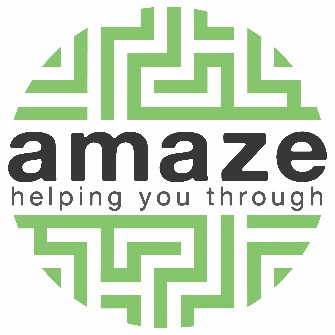 Transitions in education
All education providers must have arrangements to support children and young people (CYP) with special educational needs or disabilities (SEND)
SEN Code of Practice (CoP) talks about transition from Early Years onwards
CoP 5.47 “…planning and preparing for transition, before a child moves into another setting or school. Include a review of the SEN support being provided or the EHC plan. …information should be shared by the current setting with the receiving setting or school. The current setting should agree with parents the information to be shared …”
CoP 6.90 SENCo has responsibility for planning a “smooth transition”
School should work with parent carers and CYP to decide outcomes – including (CoP 6.42) those needed to make successful transitions between phases of education
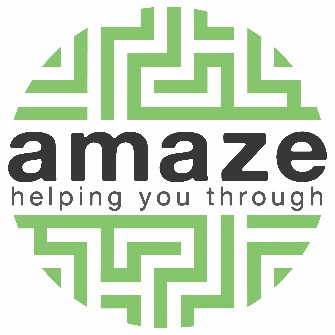 EHC plans and preparation for adulthood
EHC plans
There will be a “phase transfer” annual review of the Education, Health and Care plan (EHCp) before a move to a new setting e.g. infant to junior, primary to secondary etc.  Focus on agreeing outcomes for use in next setting
Preparation for Adulthood
CoP 8.7 “High aspirations about employment, independent living and community participation should be developed through the curriculum and extra-curricular provision” from Year 9. CoP 8.9 “Transition planning must be built into the revised EHC plan”
CoP 8.21 “In Year 9, (schools) should aim to help children (on SEN Support or with EHC plans) explore their aspirations and how different post-16 education options can help them meet them
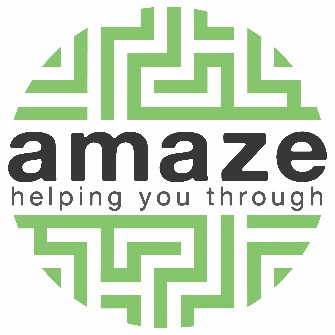 Points to consider
Start transition discussions early so there is plenty of time to prepare for the move
Every CYP has different needs so will need an individual transition plan
SENCo must involve CYP and parent carers to agree the information to be shared with the next setting. 
Contact the next setting, in advance, to discuss the support package that will be in place. It needs to be right before the move happens 
Identify named staff the CYP can turn to and parent carers can contact when needed. Meet them before the move so CYP knows a staff member before their first day